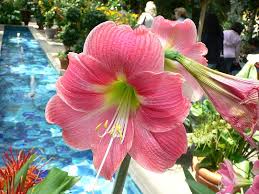 স্বাগতম
আজকের পাঠে সবাইকে শুভেচ্ছা
শিক্ষক পরিচিতি
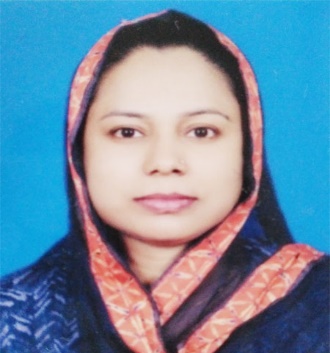 নামঃ   নাজনীন হক			 
পদবিঃ  প্রভাষক (রাষ্ট্রবিজ্ঞান )		 
ইসলামপুর (কালিপুর ) এম .আই. ফাযিল মাদ্রাসা
ভৈরব, কিশোরগঞ্জ ।
পূর্বজ্ঞান যাচাই
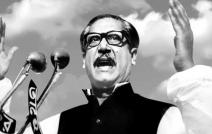 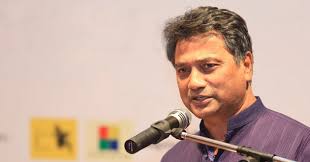 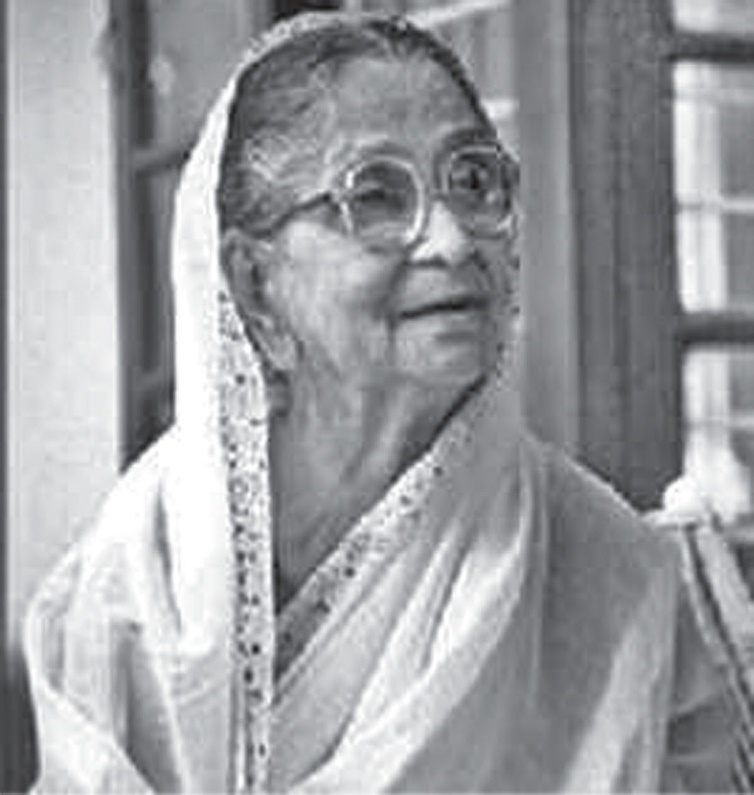 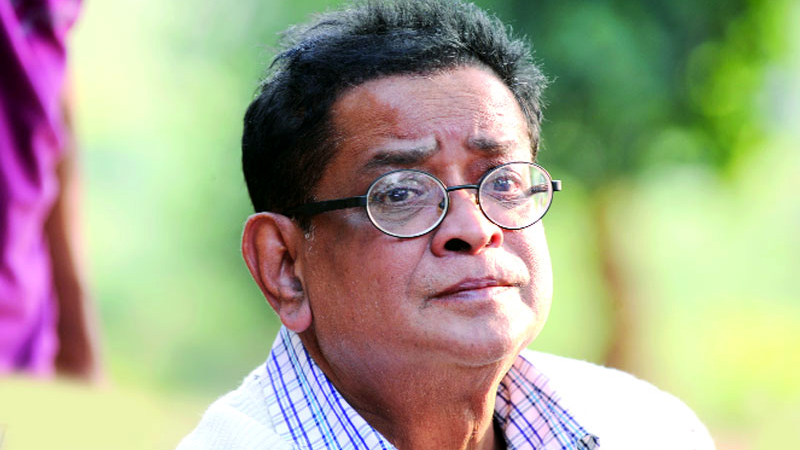 উপরের ছবিতে  তোমরা কি দেখতে পেলে ?
পাঠ ঘোষনা
পৌরনীতি ও সুশাসন পাঠের প্রয়োজনীয়তা ও গুরুত্ব
শিখনফল
এই পাঠ শেষে শিক্ষার্থীরা-
পৌরনীতি  কাকে বলে ?
ল্যাটিন শব্দ “civis” এবং “civitas” থেকে civics বা পৌরনীতি শব্দটি এসেছে ।পৌরনীতি বলতে রাষ্ট্র বিষয়ক এমন একটি শাখা বা বিজ্ঞানকে বুঝায় যা সামাজিক জীব হিসেবে মানুষের আচার-আচরণ ও কার্যকলাপ নিয়ে আলোচনা করে।
সুশাসন কাকে বলে?
যে সরকার দেশ পরিচালনায় সাংবিধানিক এবং আইনগত বিধিমালার অধীনে থেকে সততা ও নিষ্ঠার সাথে কাজ করে,নাগরিক অধিকার রক্ষায় ও জনকল্যাণে সবচেয়ে বেশি সফলতার পরিচয় দেয় তাই সুশাসন।
পৌরনীতি পাঠের প্রয়োজনীয়তা-
পৌরনীতি ও সুশাসন পাঠের গুরুত্ব-
একক কাজ-
পৌরনীতি ও সুশাসন  কোন ধরনের বিজ্ঞান?
সামাজিক
দলীয় কাজ
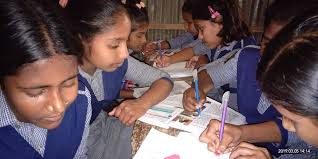 পৌরনীতি শব্দের উৎপত্তি সম্পর্কে যা জান লিখ।
মূল্যায়ন
১। নাগরিক বিষয়ক বিজ্ঞান কোনটি 	?
ক.অর্থনীতি       	খ.  সমাজ বিজ্ঞান     
গ. ইতিহাস     		ঘ.  পৌরনীতি ও সুশাসন
উঃ-ঘ
২। জাতীয় রাষ্ট্র গড়ে উঠেছে কোন যুগে?
ক.প্রাচীন যুগে    খ.মধ্য যুগে  গ .প্রাক-মধ্যযুগে   ঘ.আধুনিক যুগে
উঃ-ঘ
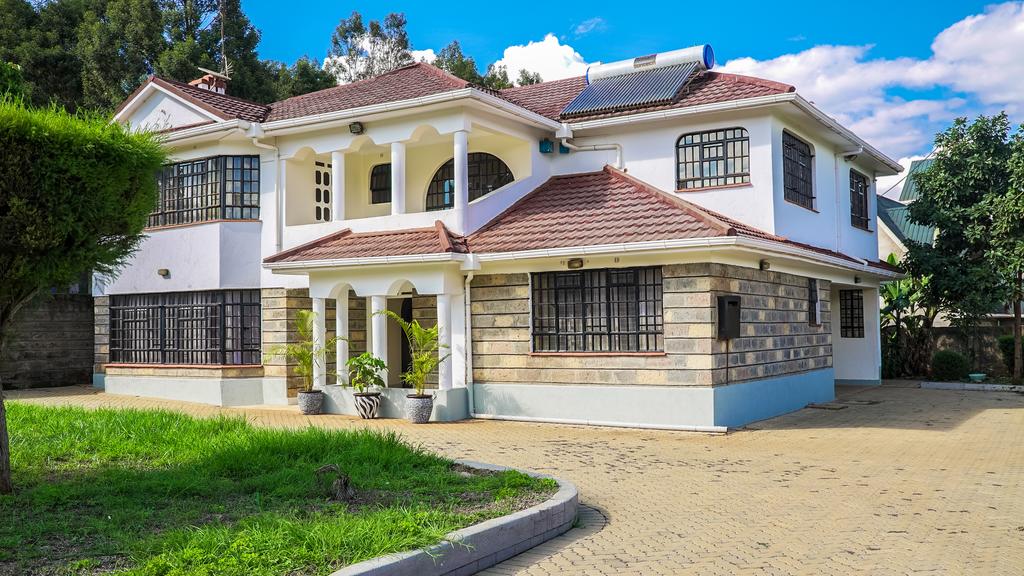 বাড়ির কাজ
আধুনিক রাষ্ট্রে পৌরনীতি ও সুশাসন পাঠের প্রয়োজনীয়তা আলোচনা কর ।
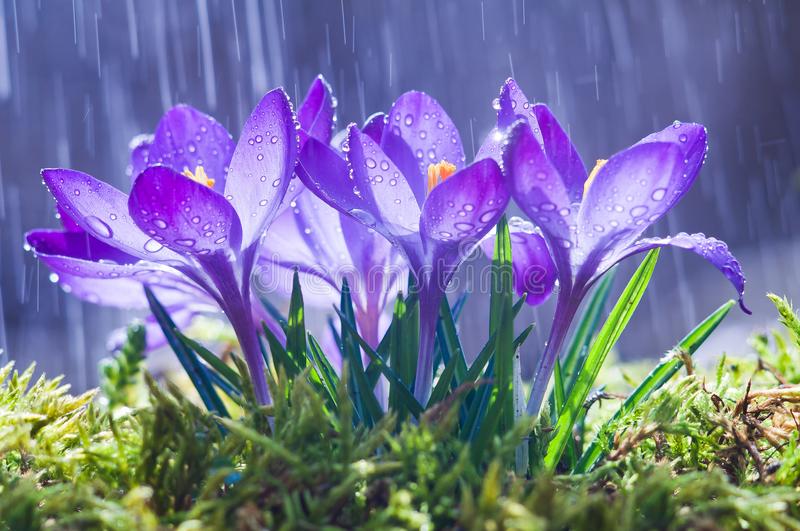 সবাইকে ধন্যবাদ